Welcome to
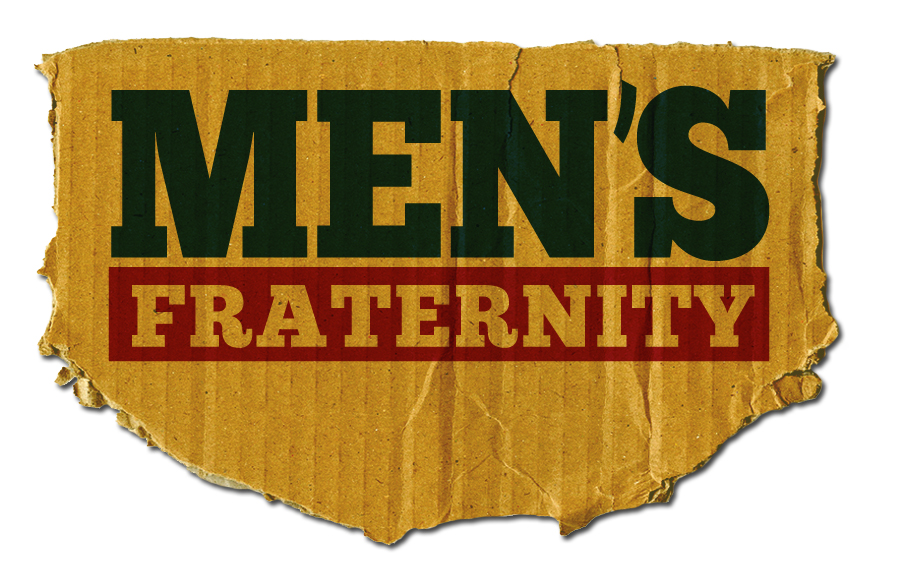 Session Twenty-Two
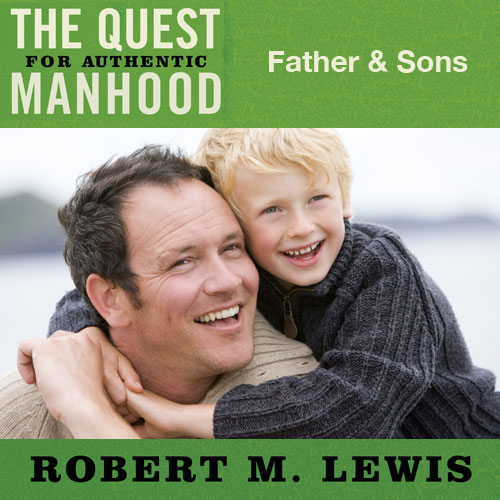 The Power of Dad
Three types of Parenting
Absent Parenting
Engaged Parenting
Strategic Parenting
“The glory of sons in their fathers.”

Proverbs 17:6
Three Ingredients
The “DIG” = Dad’s Compelling Character

The “SET” = Dad’s Clear Instruction

The “SPIKE” = Dad’s Creative Ceremonies
Power of Ceremony
Memorable ceremonies are costly.
Memorable ceremonies ascribe value to the person being celebrated.
Memorable ceremonies employ symbols.
Memorable ceremonies involve others who are significant to the person being celebrated.
Memorable ceremonies empower a life with vision.
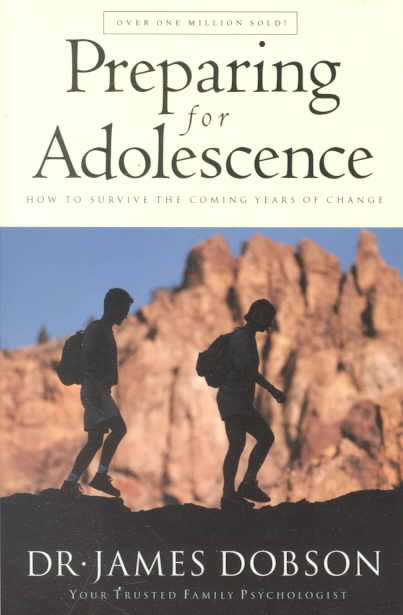 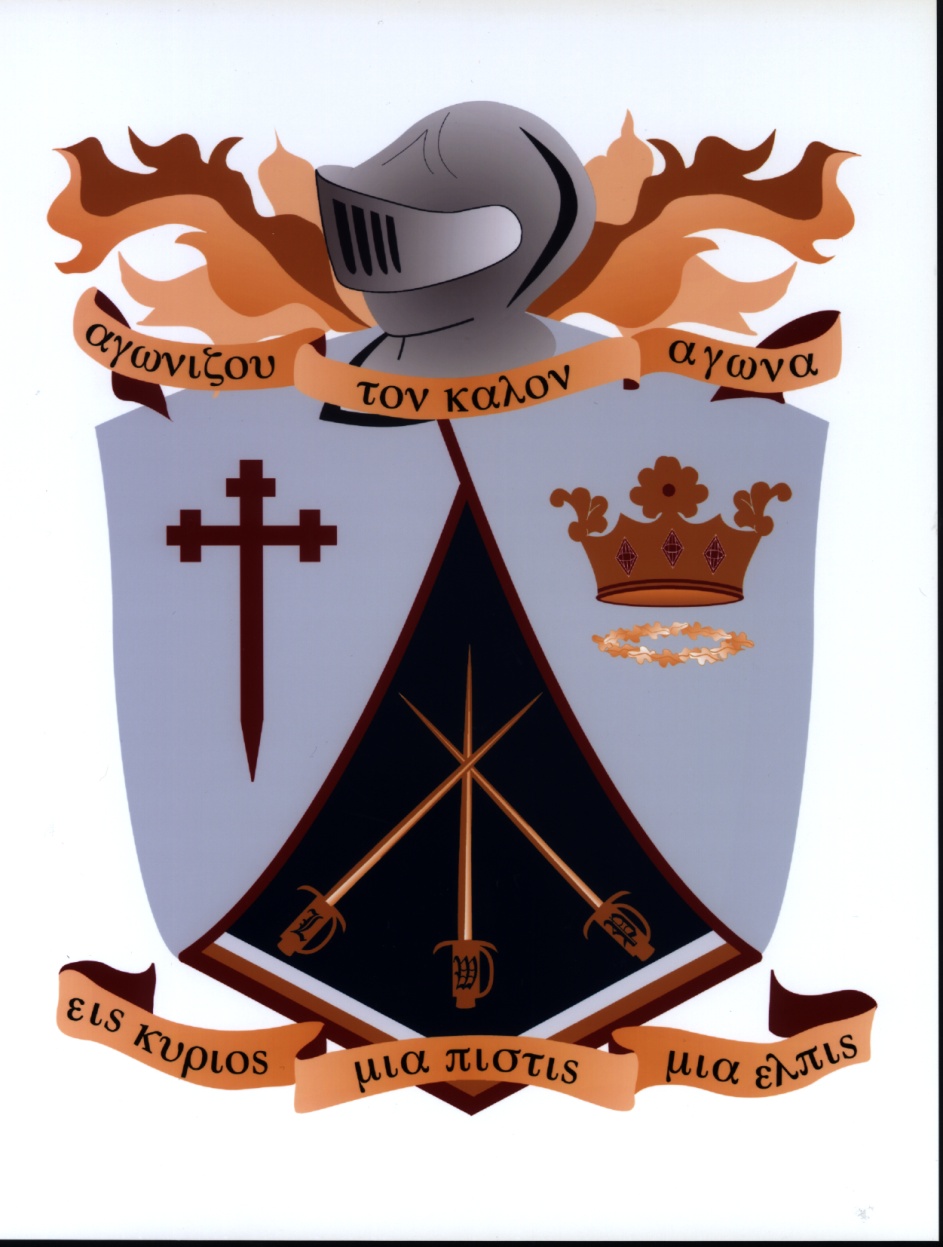 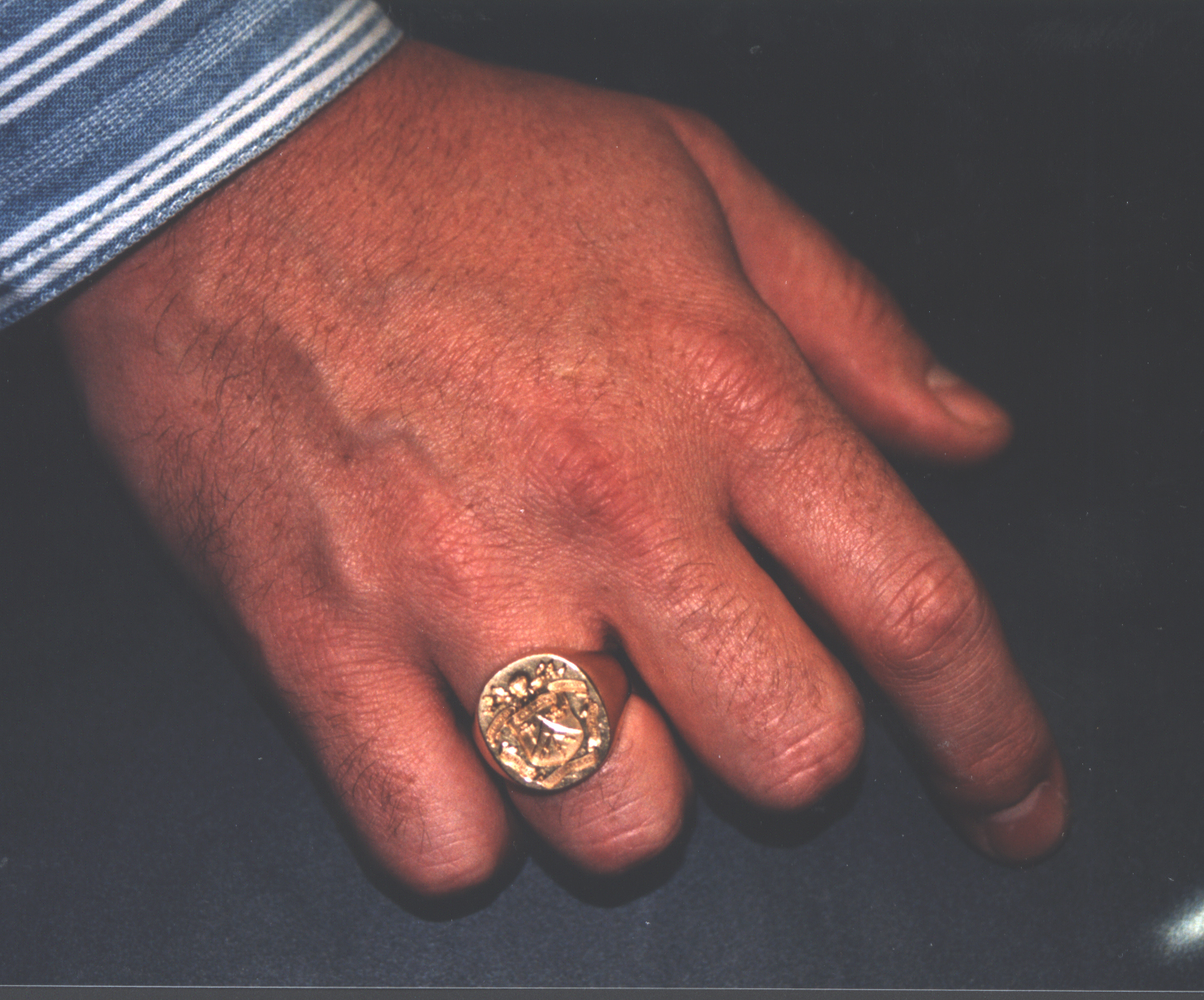 Initiating Your Son
Be creative!

Your son will love it!